Estudando para o ENEM         de forma invertida
Cinemática: conservação da quantidade de movimento (gráfico)
ENEM: 2012
Nome: Ester Moreira Lima                                     Turma: 1M05

EEEFM Prof.ª Filomena Quitiba
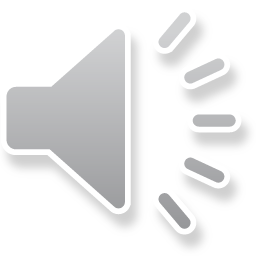 Mapa Conceitual
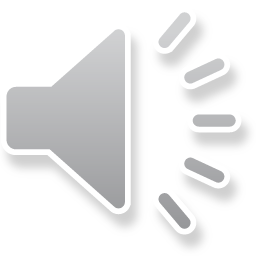 Slide
App
Podcast
Preparação
Pentágono
Fonte
Enviar
E-mail
Preparação
Estudo
wikifisica
Encontrar
Avaliar
utilizando
Localizar
Mapa Conceitual
Minha preparação para o ENEM
ENEM 2012 
Questão 53
identificar
Comp.
Habil.
Nota
Ferramenta
Pesquisar
Caderno
Livro
...
Software
Notebook
Fone
Power Point
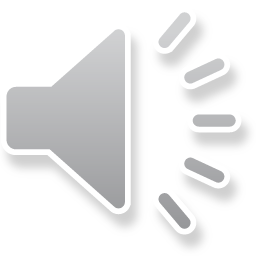 Acessório
Competência
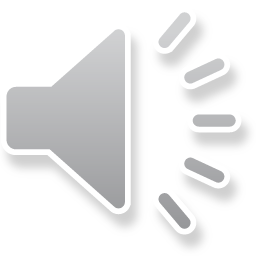 II - Construir e aplicar conceitos
das várias áreas do conhecimento
para a compreensão de
fenômenos naturais, de processos
histórico-geográficos, da
produção tecnológica e das
manifestações artísticas.
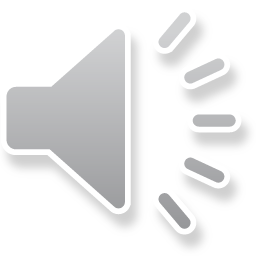 Habilidade
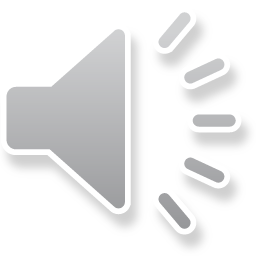 H24 - Caracterizar materiais ou
substâncias, identificando
propriedades, etapas, rendimentos e
implicações sociais, econômicas ou
ambientais de sua obtenção ou
produção.
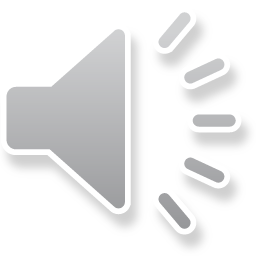 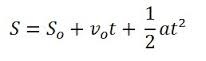 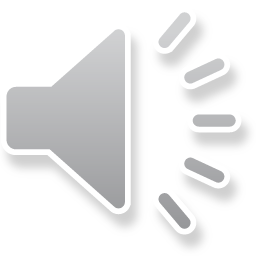 Para melhorar a mobilidade urbana na rede metroviária é necessária minimizar o tempo entre estações. Para isso a administração do metrô de uma grande cidade adotou o seguinte procedimento entre duas estações: a locomotiva parte do repouso com aceleração constante por um terço do tempo de percurso, mantém a velocidade constante por outro terço e reduz sua velocidade com desaceleração constante no trecho final, até parar. Qual é o gráfico de posição (eixo vertical) em função do tempo (eixo horizontal) que representa o movimento desse trem?
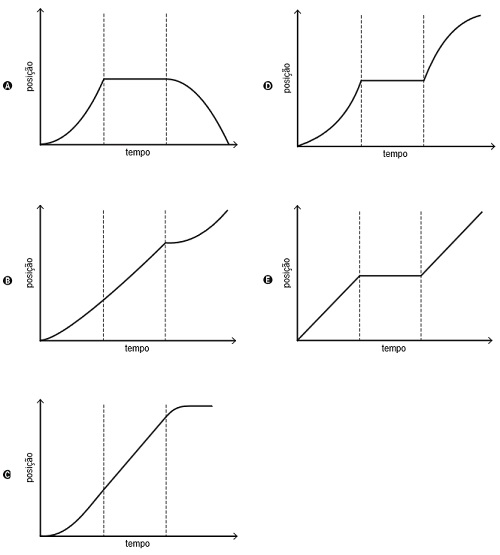 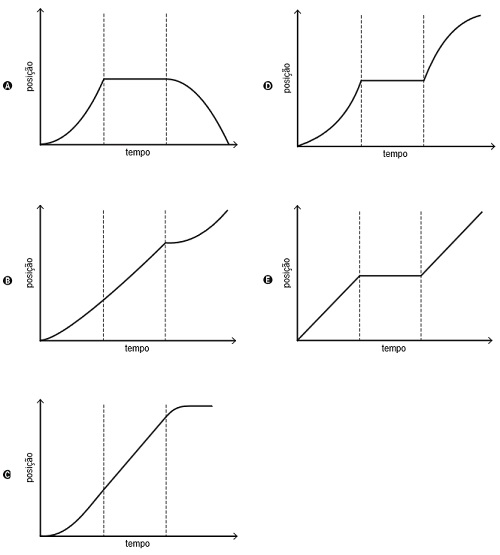 a)
c)
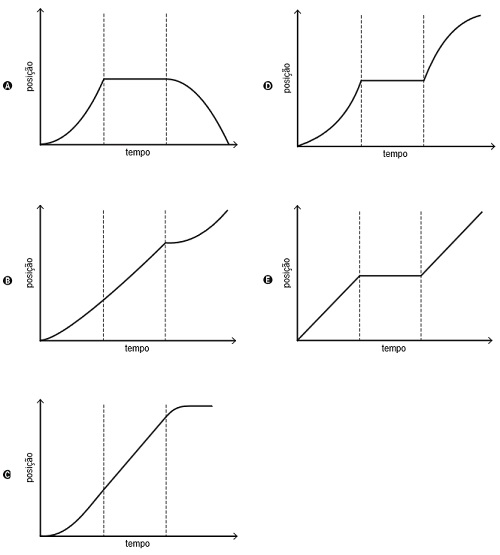 e)
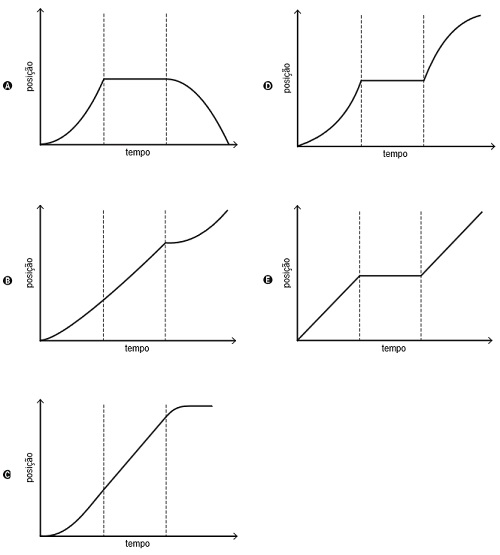 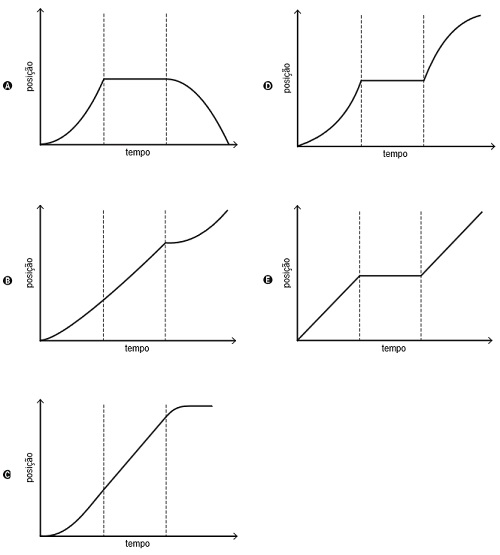 b)
d)
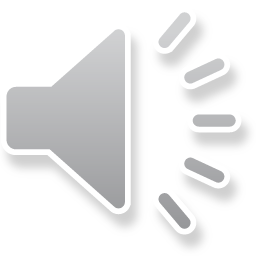 Resolução
1º trecho: A composição arranca acelerando com intensidade constante. O movimento é uniformemente acelerado, a função horária do es paço é do 2º grau e o gráfico posição x tempo é um arco de parábola com concavidade voltada para cima.
2º trecho: A velocidade escalar é constante e o movimento é uniforme. A função horária do espaço é do 1º grau e o gráfico posição x tempo é um segmento de
reta oblíqua ascendente.
3º trecho: A composição freia com aceleração de intensidade constante. O movimento é uniformemente retardado, a função horária do espaço é do 2º grau e o gráfico posição x tempo é um arco de parábola com concavidade voltada para baixo. Deve-se notar que, após a parada do trem, a posição permanece constante, com o gráfico posição x tempo paralelo ao eixo dos tempos
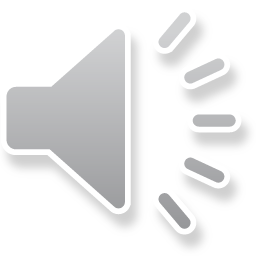 1ª informação: “a locomotiva parte do repouso em aceleração constante por 
um terço do tempo de percurso .”
M.U.V
Trechos
S0=0
V0=0
Tempo
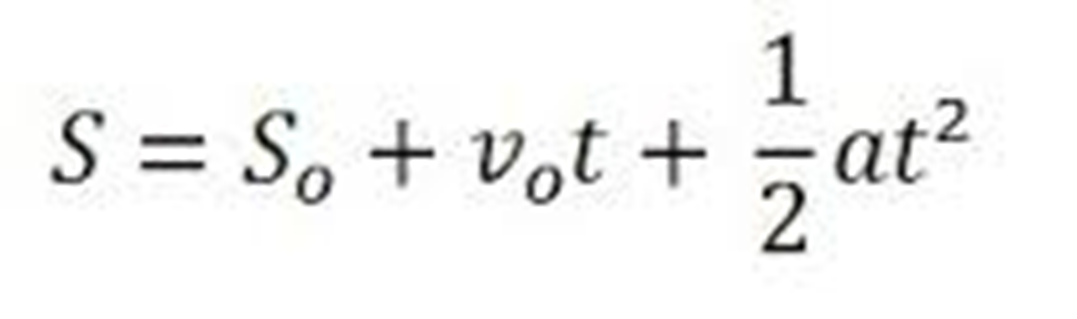 posição
1
2
3
Posição
tempo
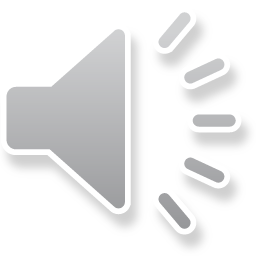 2ª informação: “mantém a velocidade constante por um terço.”
M.U
S=S0+v0t
Reta
Posição
tempo
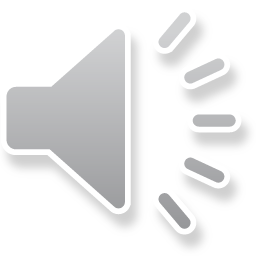 3ª informação: “reduz sua velocidade com desaceleração constante no trecho final.”
S=S0+v0t-1at
2
2
Posição
tempo
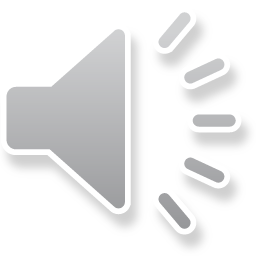 Resposta correta :
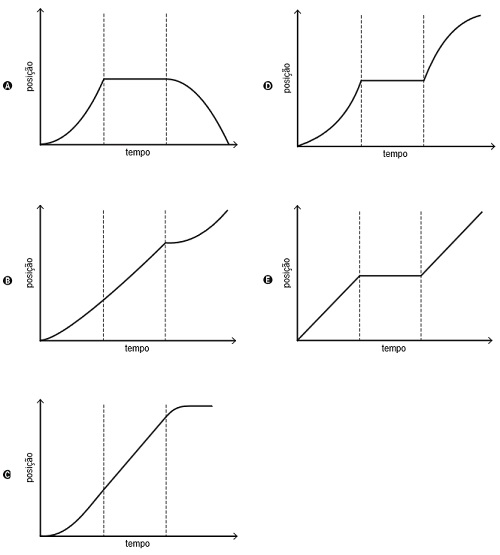 c)
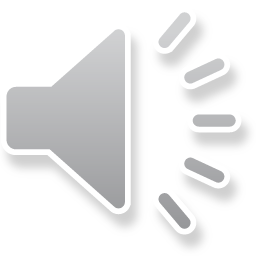